Interpolación y aproximación polinomial
Programación Numérica
Interpolación y aproximación polinomial
En numerosos fenómenos de la naturaleza observamos una cierta regularidad en la forma de producirse, esto nos permite sacar conclusiones de la marcha de un fenómeno en situaciones que no hemos medido directamente.
Interpolación y aproximación polinomial
La interpolación consiste en hallar un dato dentro de un intervalo en el que conocemos los valores en los extremos.
La extrapolación consiste en hallar un dato fuera del intervalo conocido, pero debe tenerse en cuenta que esté próximo a uno de sus extremos, pues en otro caso no es muy fiable el resultado obtenido.
Interpolación y aproximación polinomial
Planteamiento general
El problema general de la interpolación se nos presenta cuando nos dan una función de la cual solo conocemos una serie de puntos de la misma:
(Xo, Yo), (X1, Y1),........., (Xn, Yn)

y se pide hallar el valor de un punto X (intermedio de X0 y Xn) de esta función.
Interpolación y aproximación polinomial
El de la extrapolación cuando el punto que queremos considerar está a la derecha de Xn o a la izquierda de Xo.

Se desea, por tanto encontrar una función cuya gráfica pase por esos puntos y que nos sirva para estimar los valores deseados.
El tratamiento para ambos problemas es similar se utilizarán los polinomios “interpoladores”, pero en el caso de la extrapolación el punto debe estar muy próximo a uno de los extremos.
Interpolación y aproximación polinomial
Interpolación. Elección de la interpolación más adecuada.
Consideremos una función de la cual solo conocemos una serie de puntos de la misma:

 (xo, yo), (x1, y1), .............., (xn, yn)    [1]

Deseamos encontrar la expresión analítica de dicha función para poder estudiarla en otros puntos.

Ahora bien, por n+1 puntos pasan infinitas funciones, ¿con cuál de ellas nos quedamos? Lo más lógico es recurrir a la más sencilla. La familia de funciones más sencillas es la de los polinomios, por tanto buscaremos el polinomio de menor grado que pase por los n+1 puntos dados.
Interpolación y aproximación polinomial
Interpolación. Elección de la interpolación más adecuada.
La función polinómica de menor grado que pasa por los puntos [1] es en principio de grado n:           


Y se obtiene resolviendo el sistema de n+1 ecuaciones con n+1 incógnitas (sistema que tiene solución única ya que el determinante de la matriz de los coeficientes es de Vandermonde y por lo tanto distinto de cero)

Se le llama polinomio interpolador correspondiente a esos puntos. Una vez obtenida su expresión dando valores en él se pueden encontrar nuevos puntos de la función. Los resultados obtenidos son naturalmente estimaciones aproximadas.
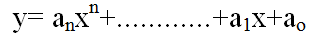 Interpolación y aproximación polinomial
Interpolación. Elección de la interpolación más adecuada.
La interpolación se dirá lineal cuando sólo se tomen dos puntos y cuadrática cuando se tomen tres.

En este tema nos limitaremos a estos dos tipos de interpolación.
Interpolación y aproximación polinomial
Interpolación. Elección de la interpolación más adecuada.

No se pueden dar reglas generales para decidir cuál es la interpolación más adecuada, pues no siempre al aumentar el grado del polinomio aumenta la precisión en la estimación.

Depende siempre del caso concreto a estudiar. A veces la naturaleza del problema nos da una idea de cuál es la interpolación (o extrapolación) más conveniente. Por ejemplo si los incrementos de la función son proporcionales a los de la variable independiente (o casi proporcionales) podremos usar la interpolación lineal.
Definición
Un polinomio de grado n es una expresión de la forma:
P(x) = anxn + an-1xn-1 + ... +a1x + a0
Donde  an <> 0
Teorema (teorema de aproximación de Weierstrass)
Suponga que f está definida y es continua en [a, b]. Para e > 0 existe un polinomio P definido en [a, b], con la propiedad de que 
|f(x) – P(x)| < e, para toda x en [a, b]
Desarrollo en series de Taylor
Sea f(x) = ex
Desarrollando en serie de Taylor alrededor de x = 0
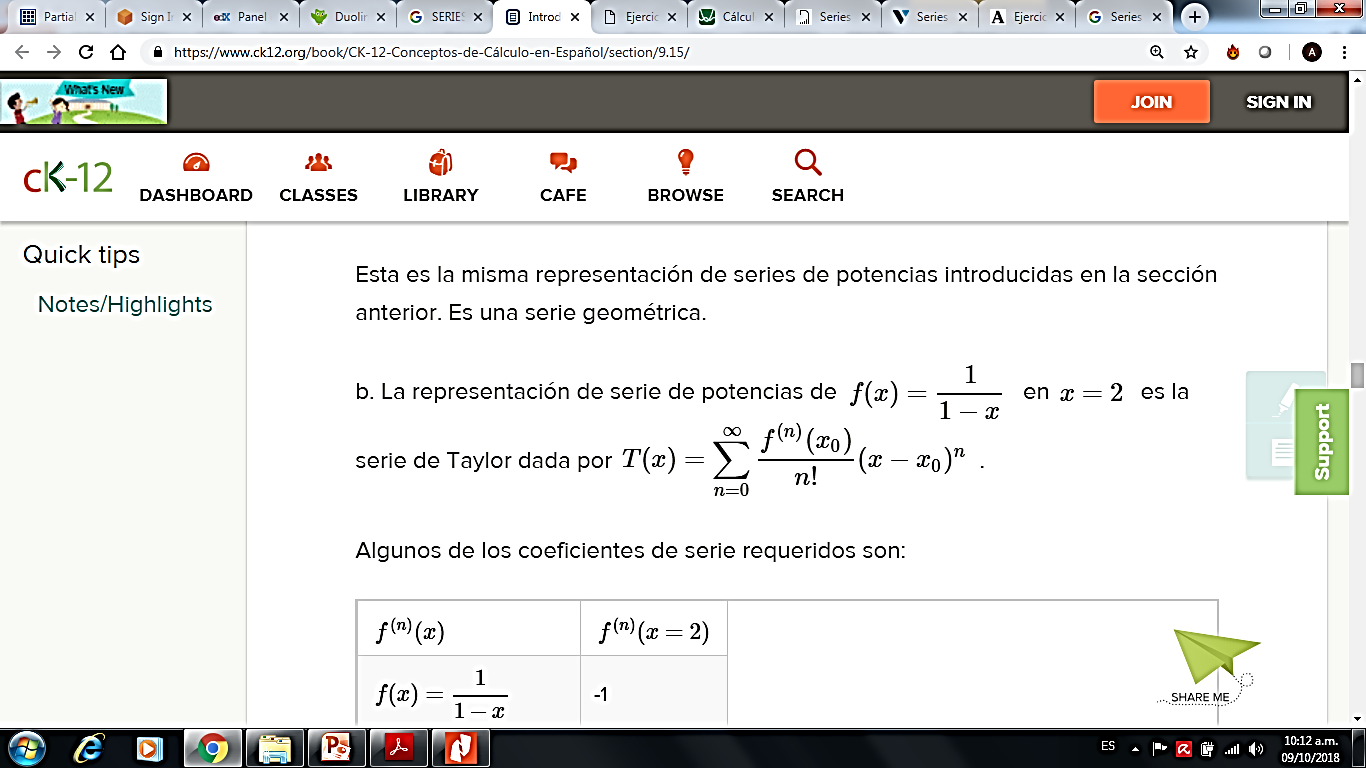 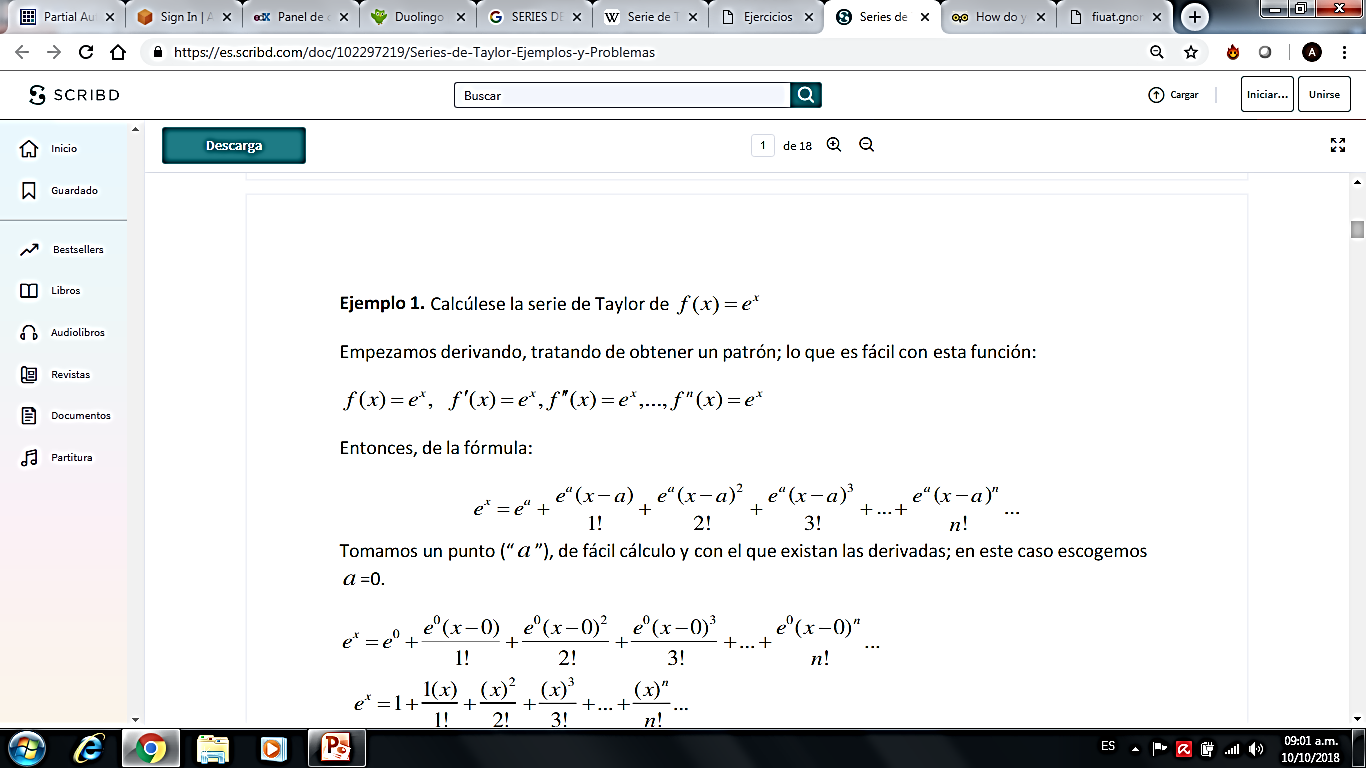 Desarrollo en series de Taylor
Sea f(x) = ex
Desarrollando en serie de Taylor alrededor de x = 0
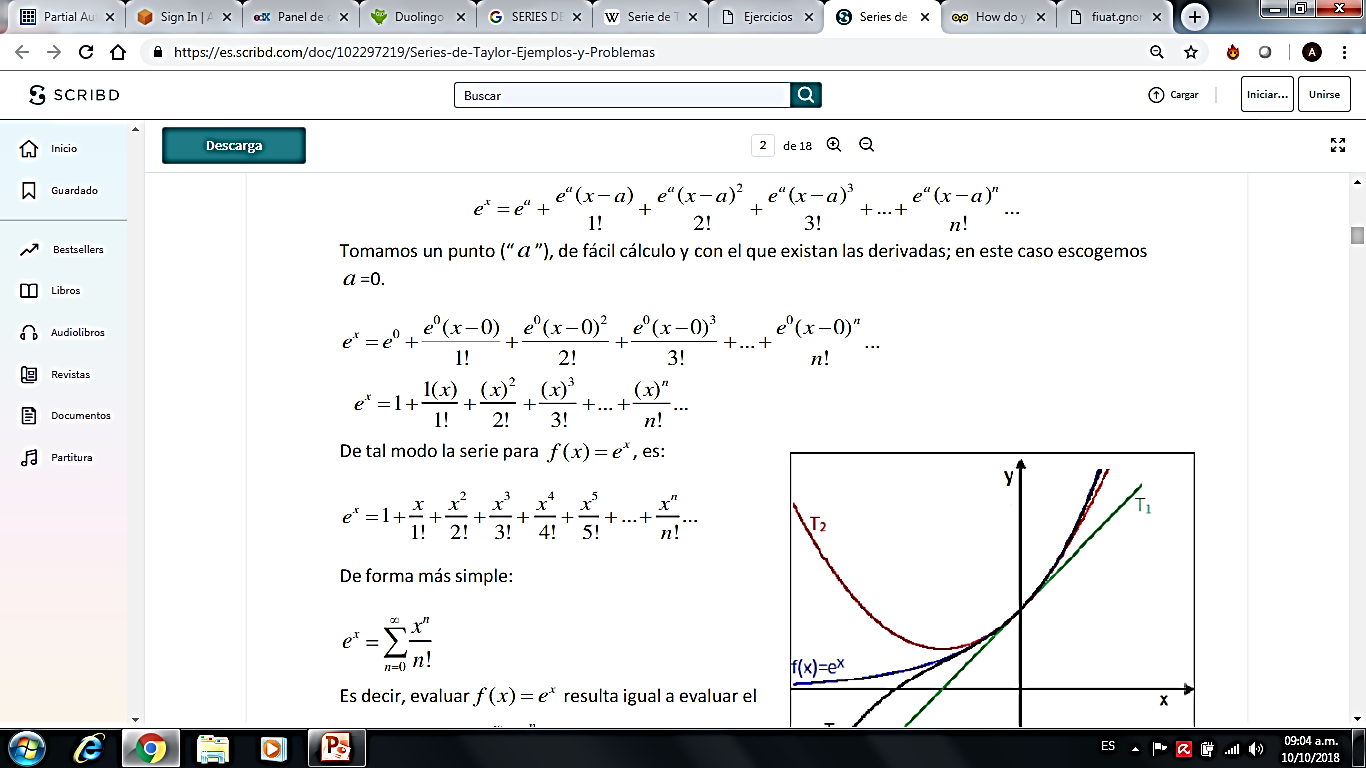 Desarrollo en series de Taylor
Sea f(x) = ex
Desarrollando en serie de Taylor alrededor de x = 0
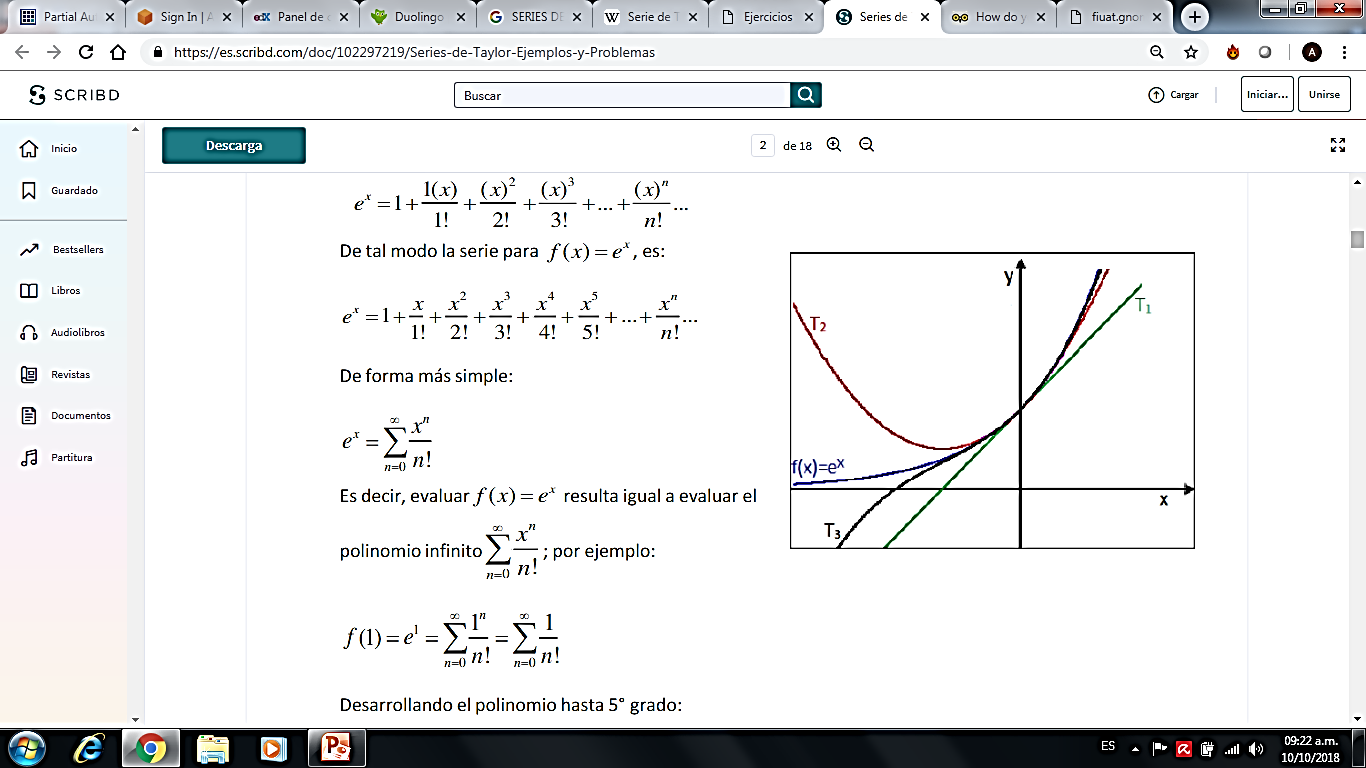 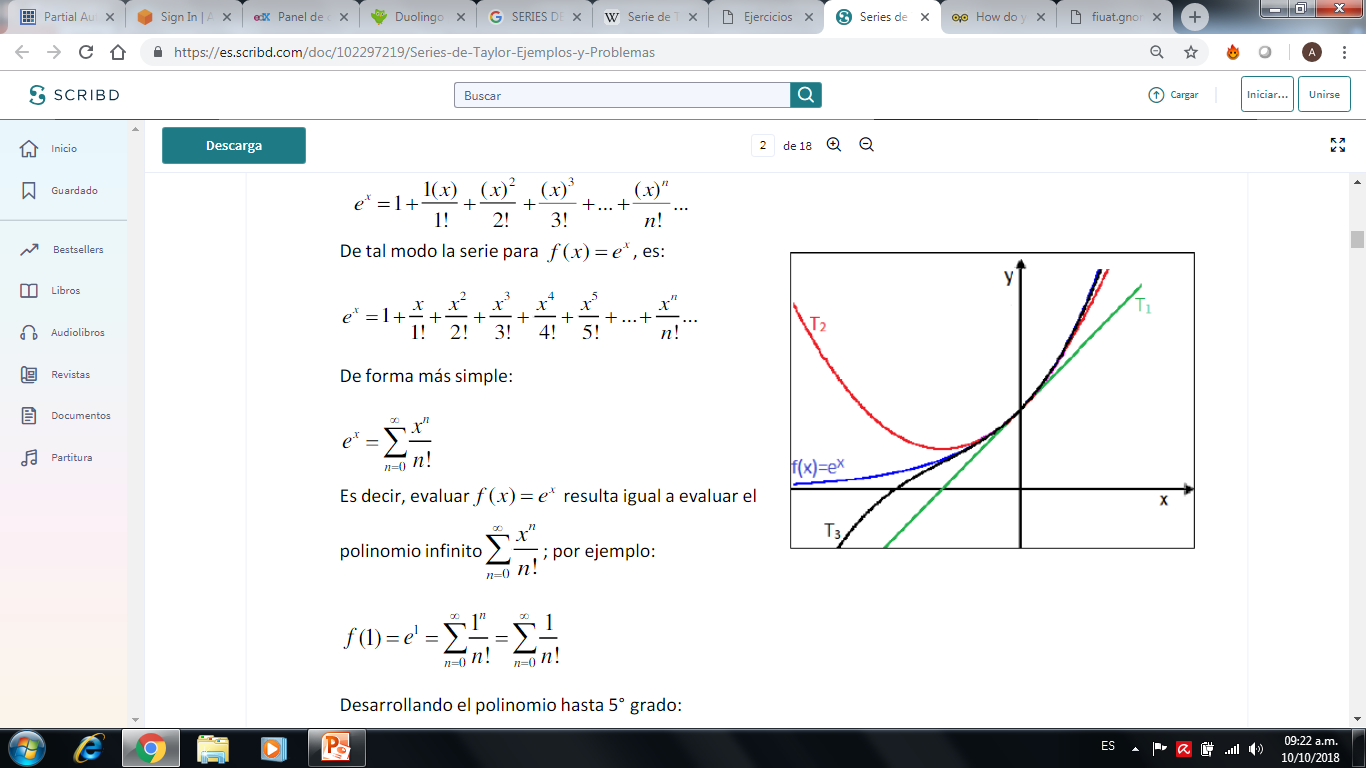 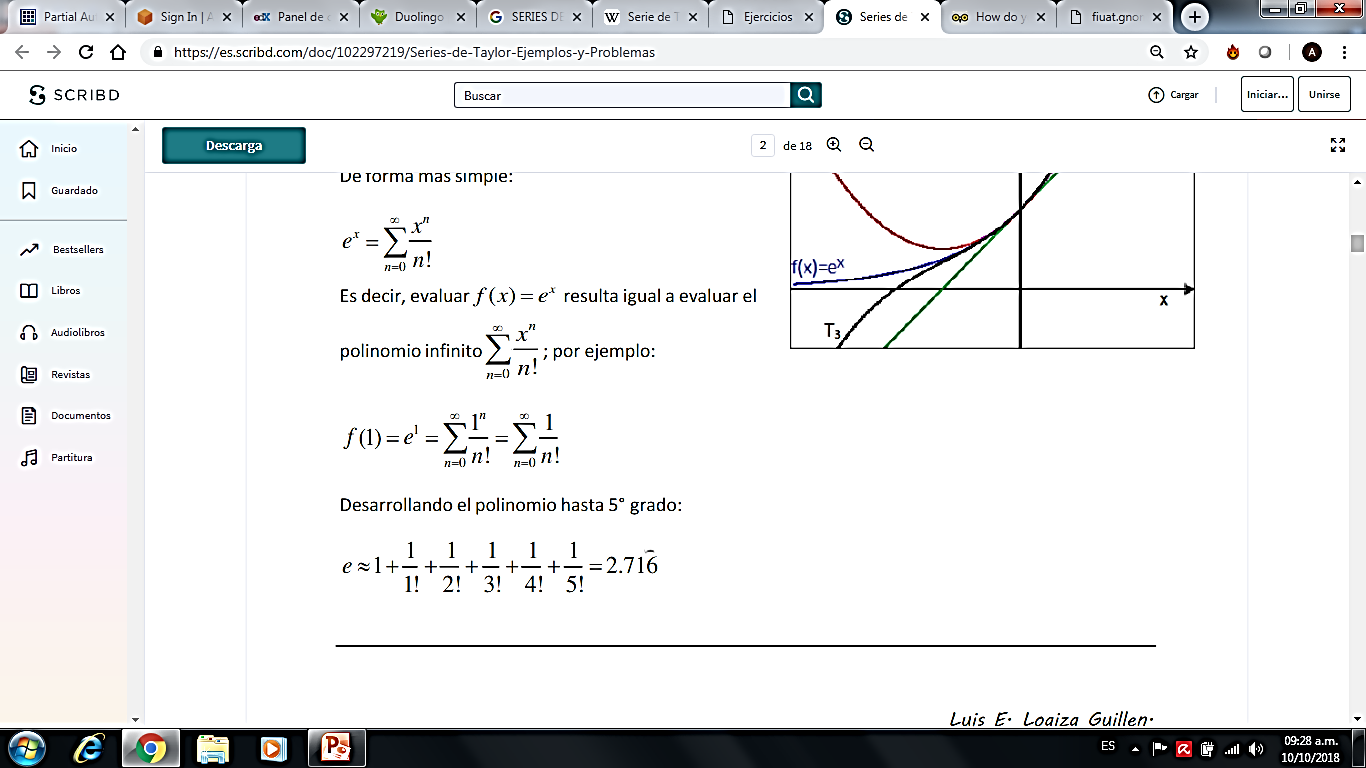 Valores de ex
Valores de las aproximaciones de ex con polinomios de Taylor
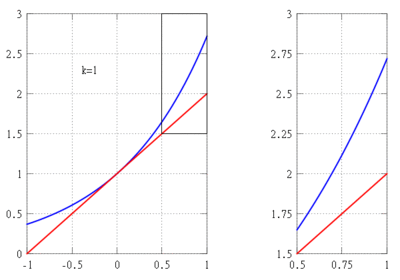 Desarrollo en series de Taylor
La representación de serie de potencias de f(x)=ln x  en x=1  es la serie de Taylor dada por:
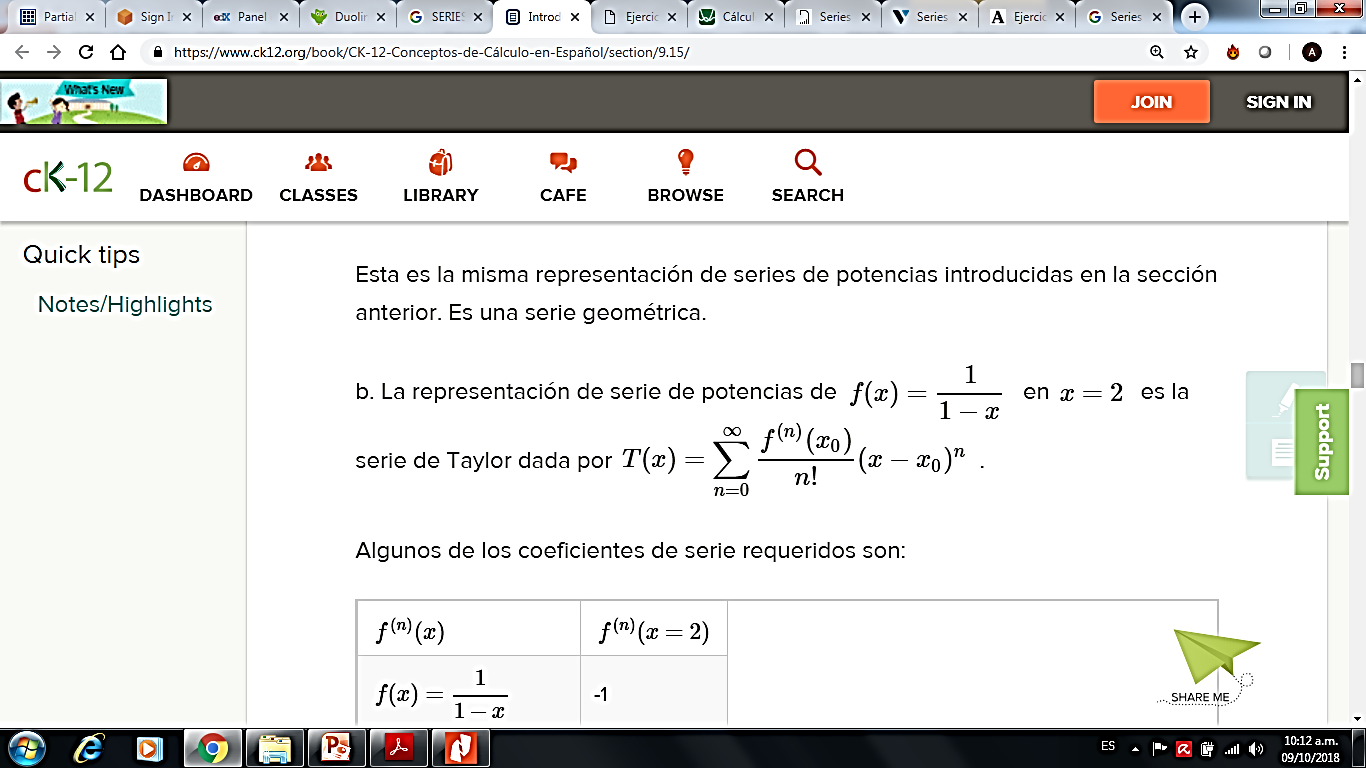 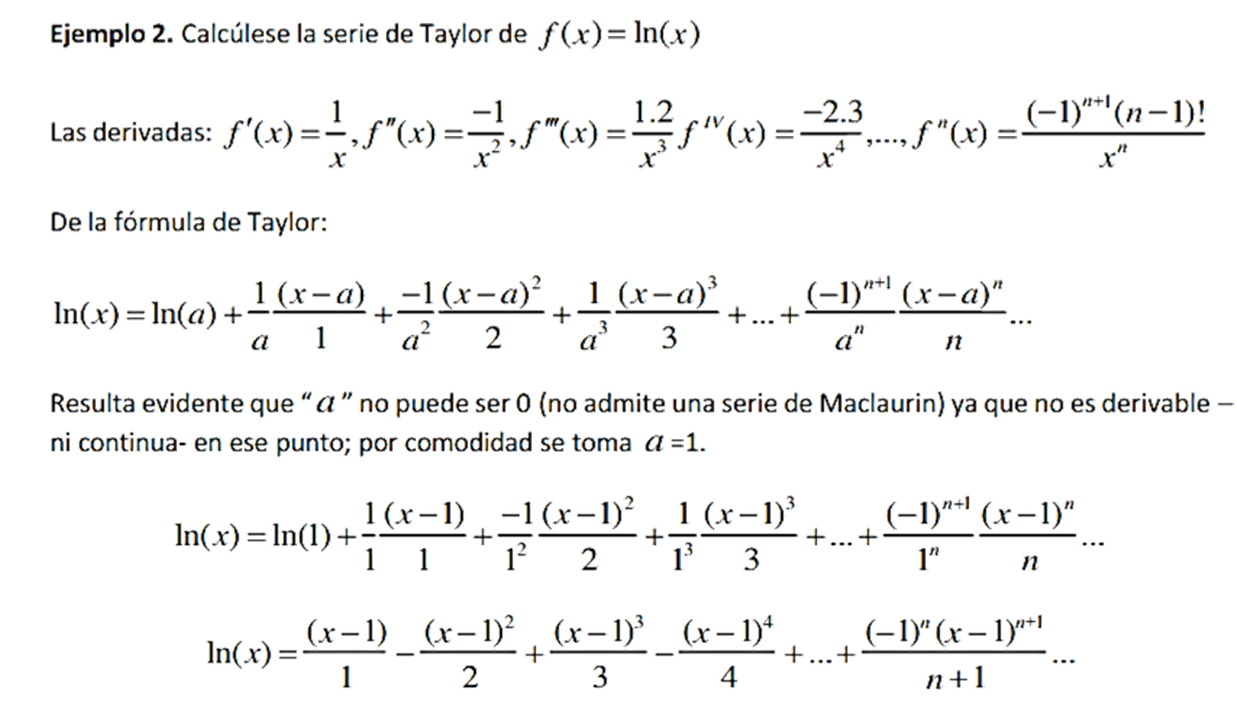 Desarrollo en series de Taylor
La representación de serie de potencias de f(x)=ln x  en x=1  es la serie de Taylor dada por:
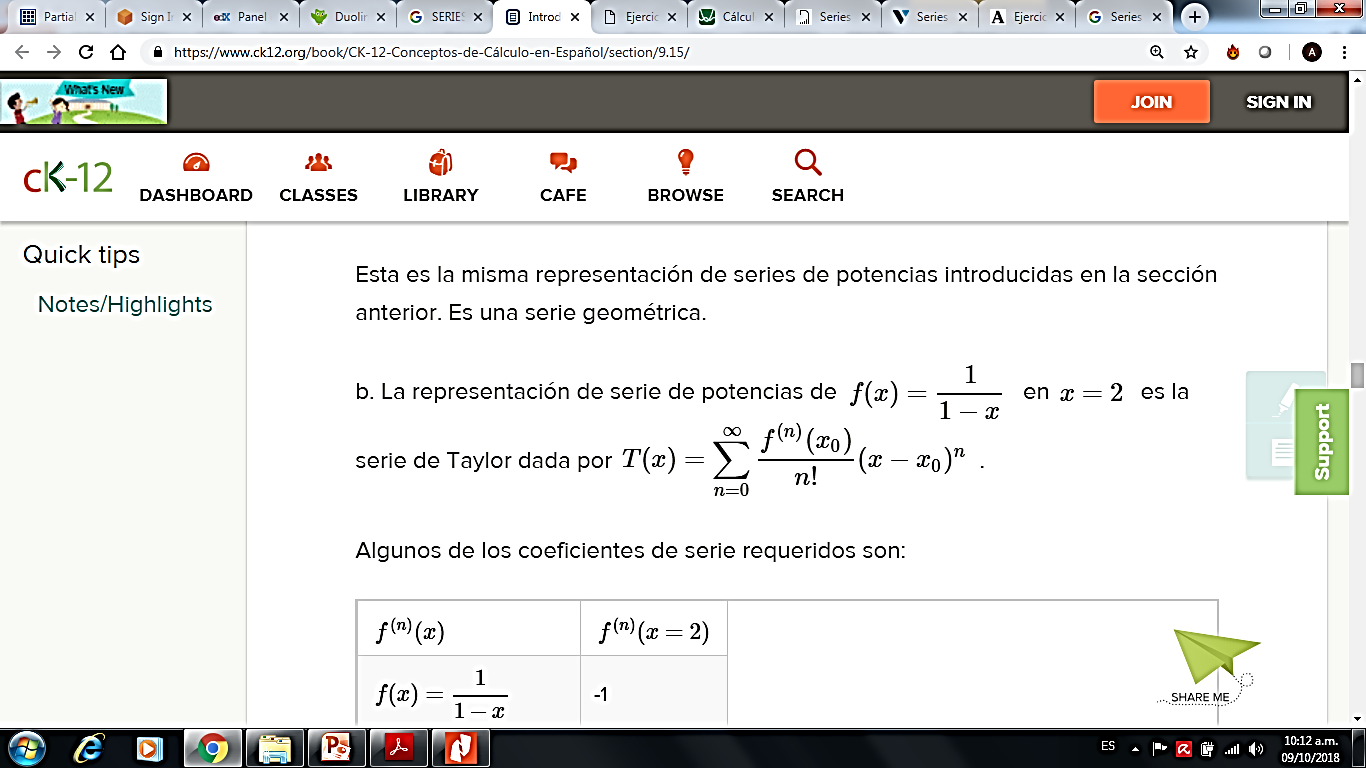 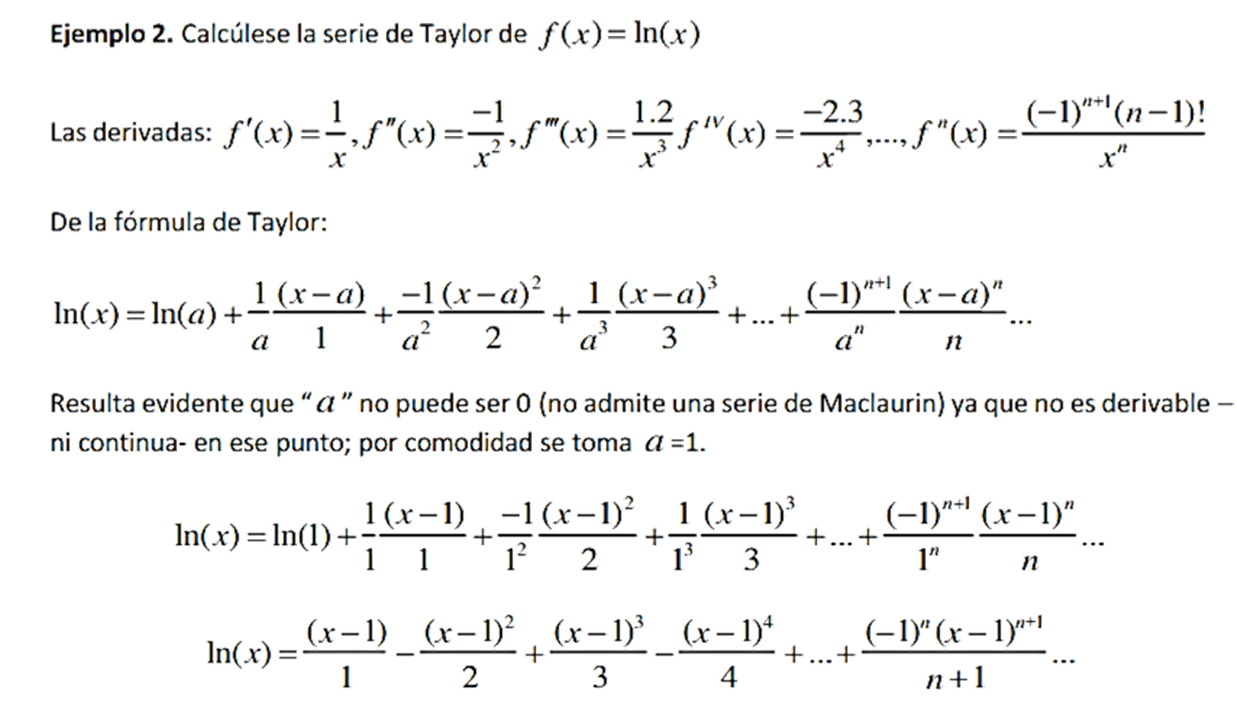 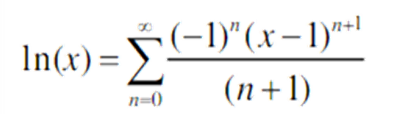 Desarrollo en series de Taylor
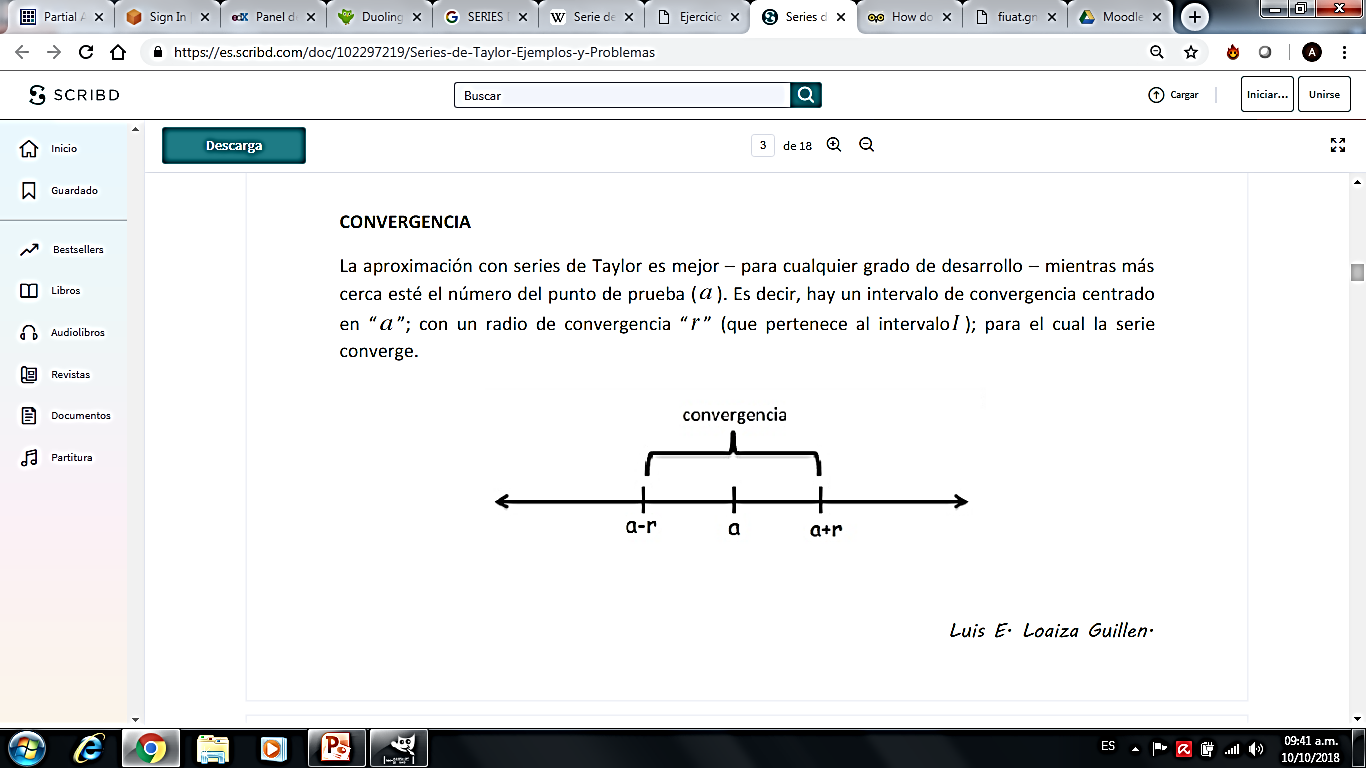 Desarrollo en series de Taylor
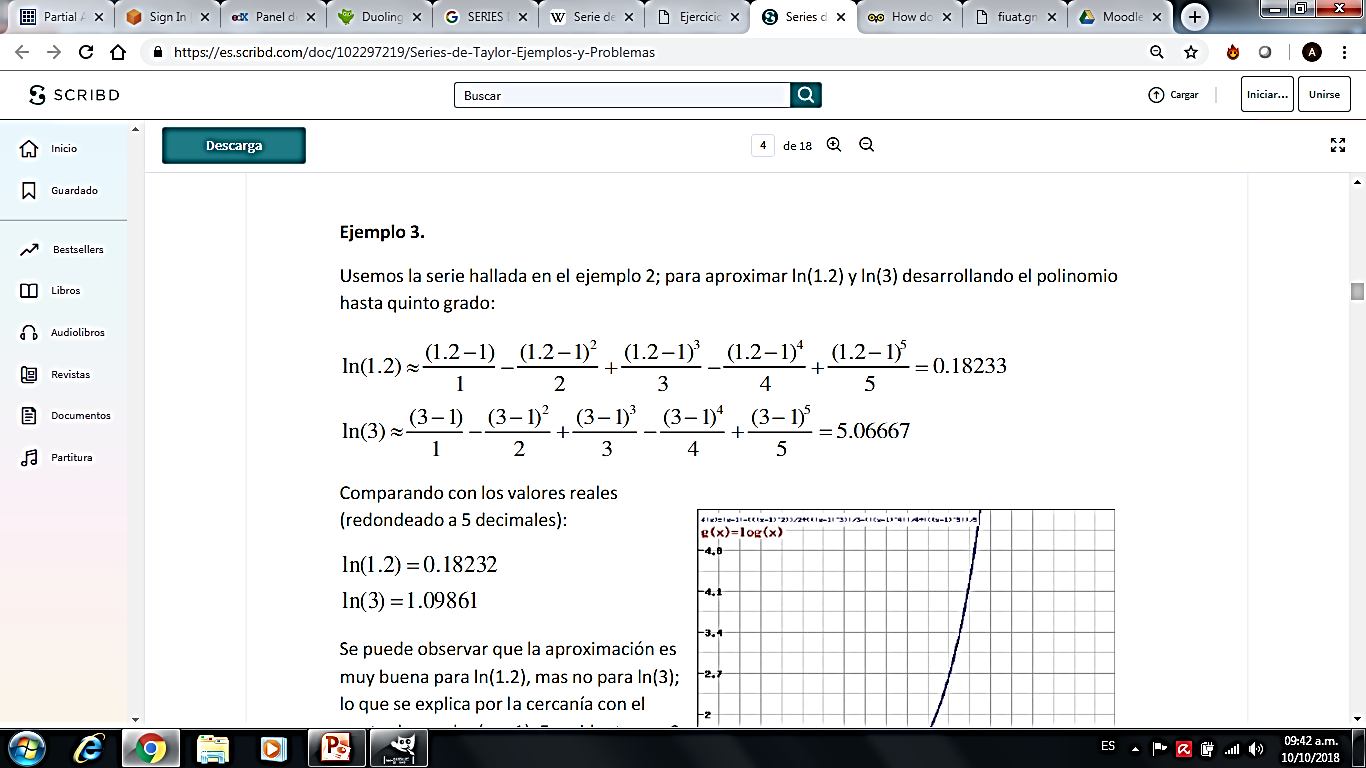 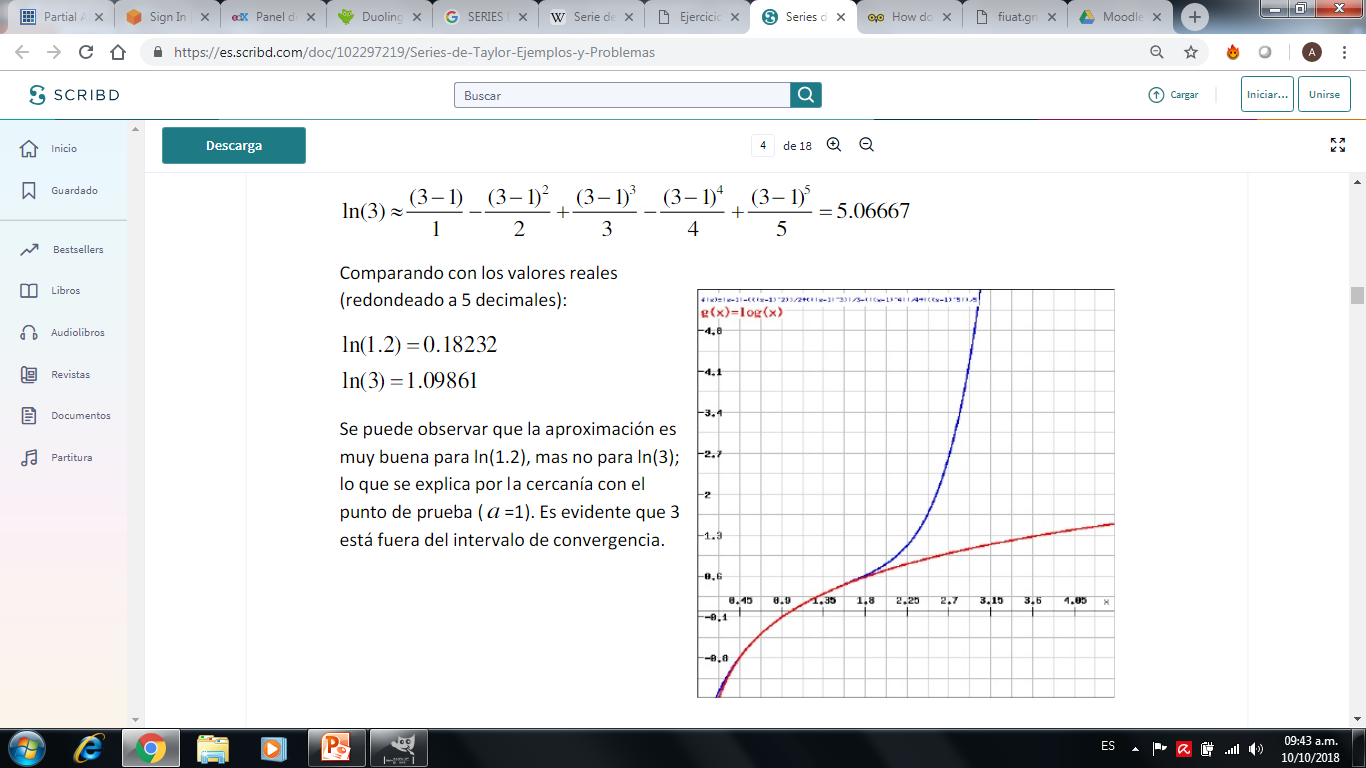 Se puede observar que la aproximación es muy buena para ln(1.2), más no para ln(3); lo que se puede explicar por la cercanía con el punto de aprueba (a = 1). Es evidente que 3 está fuera del intervalo de convergencia.
Desarrollo en series de Taylor
Aplicar el Método de Taylor para  f(x)=sin(x) con x=0 con 5 iteraciones.
Expansión de Taylor para 1/x
Interpolación y polinomio de Lagrange
Interpolación y polinomio de Lagrange
Se trata de encontrar un polinomio de grado n que pase por los puntos (x0, f(x0)), (x1, f(x1)), ... (xn, f(xn)), se construye un cociente Ln,k(xk) con la propiedad de que 
Ln,k(xi) = 0 cuando i  k y Ln,k(xk) = 1
Se requiere entonces que el numerador contenga
(x – x0) (x – x1)... (x – xk–1)(x – xk+1)... (x – xn)
El denominador debe coincidir con el numerador cuando x = xk.
Nésimo polinomio interpolante de Lagrange
Teorema
Si x0, x1, x2, ... xn, son n+1 números distintos y si f es una función cuyos valores están dados en esos números, entonces existe un polinomio de grado a lo más n, con la propiedad de que
f(xk) = P(xk) para cada k = 0, 1, 2, ...n
Este polinomio está dado por
donde
Interpolante de Lagrange
Calcular de una función desconocida
El polinomio interpolador
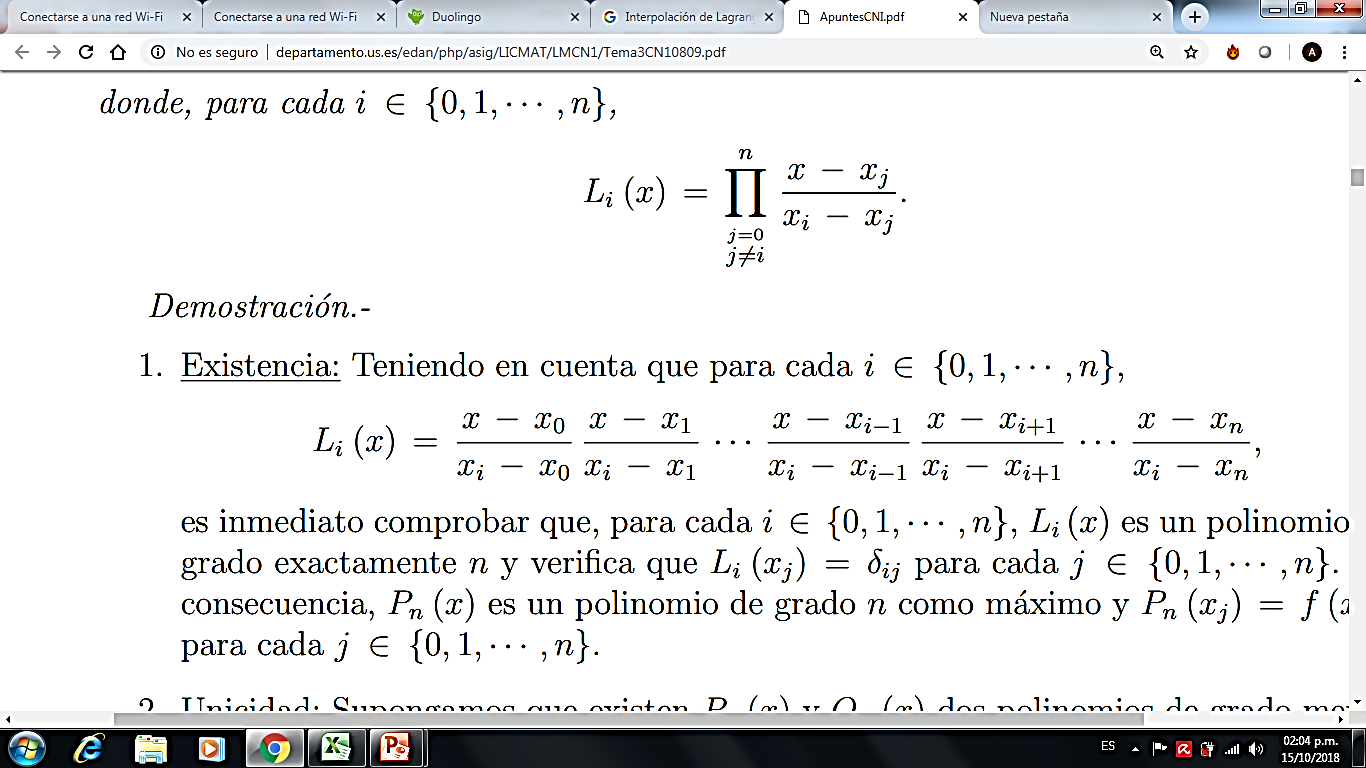 Interpolante de Lagrange
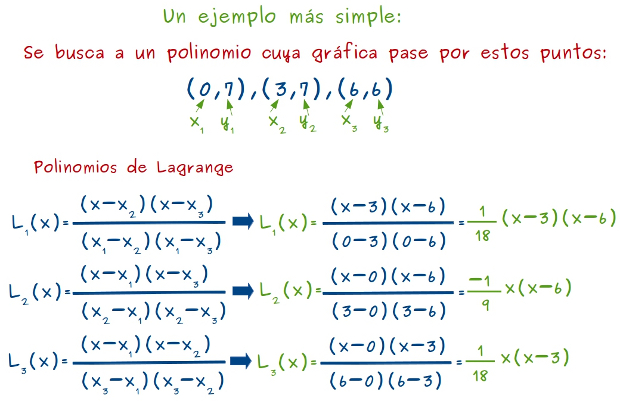 Interpolante de Lagrange
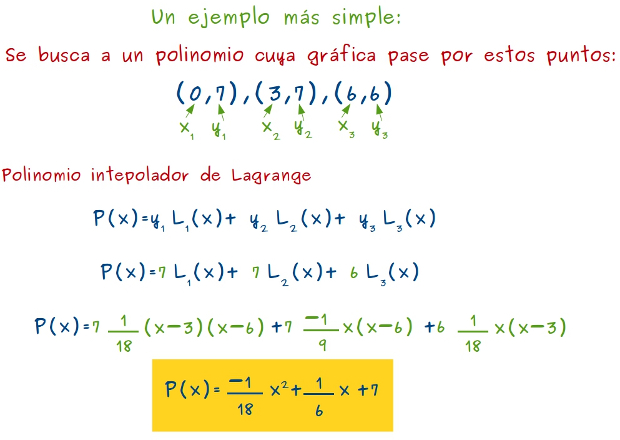 Interpolante de Lagrange
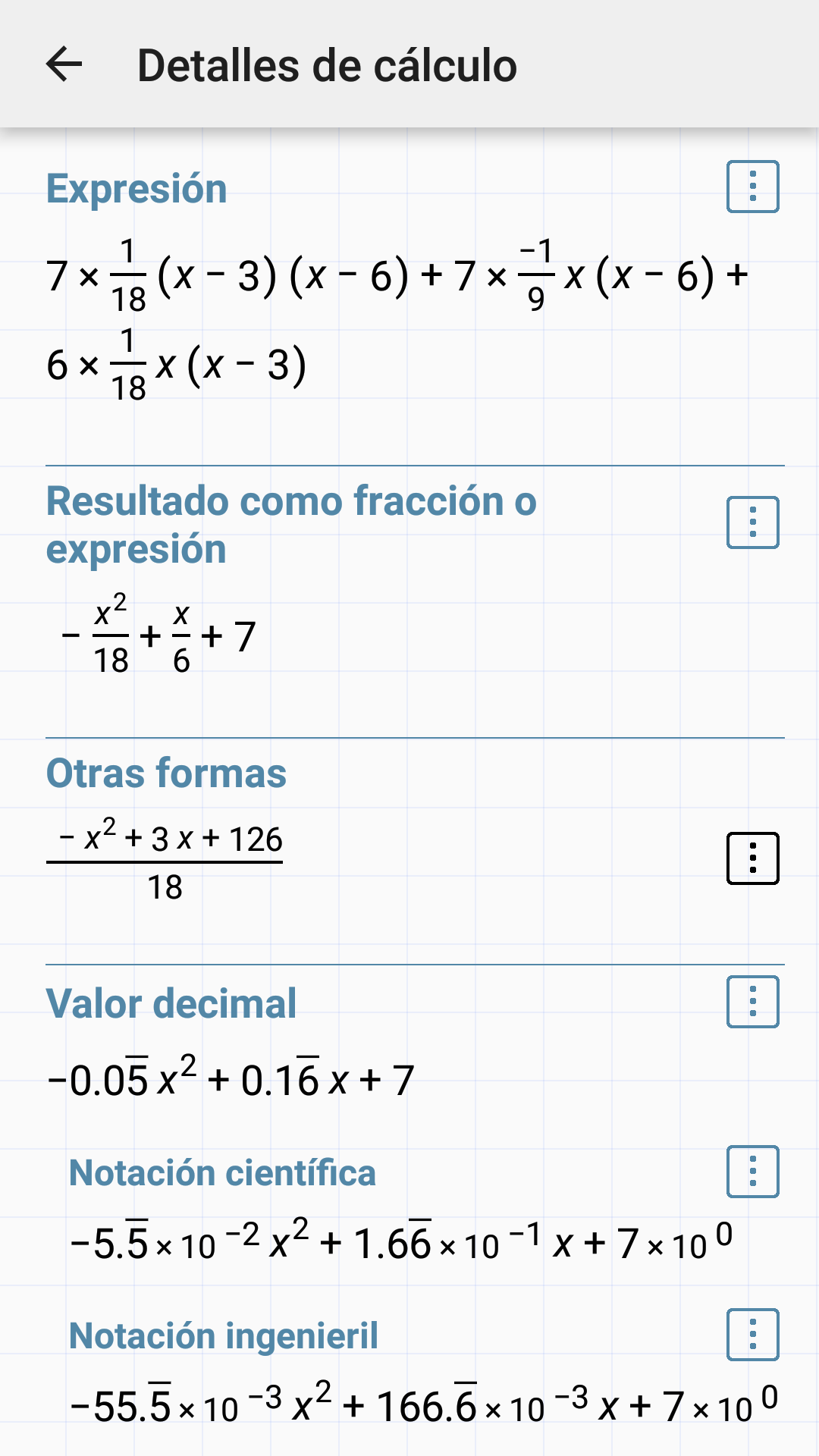 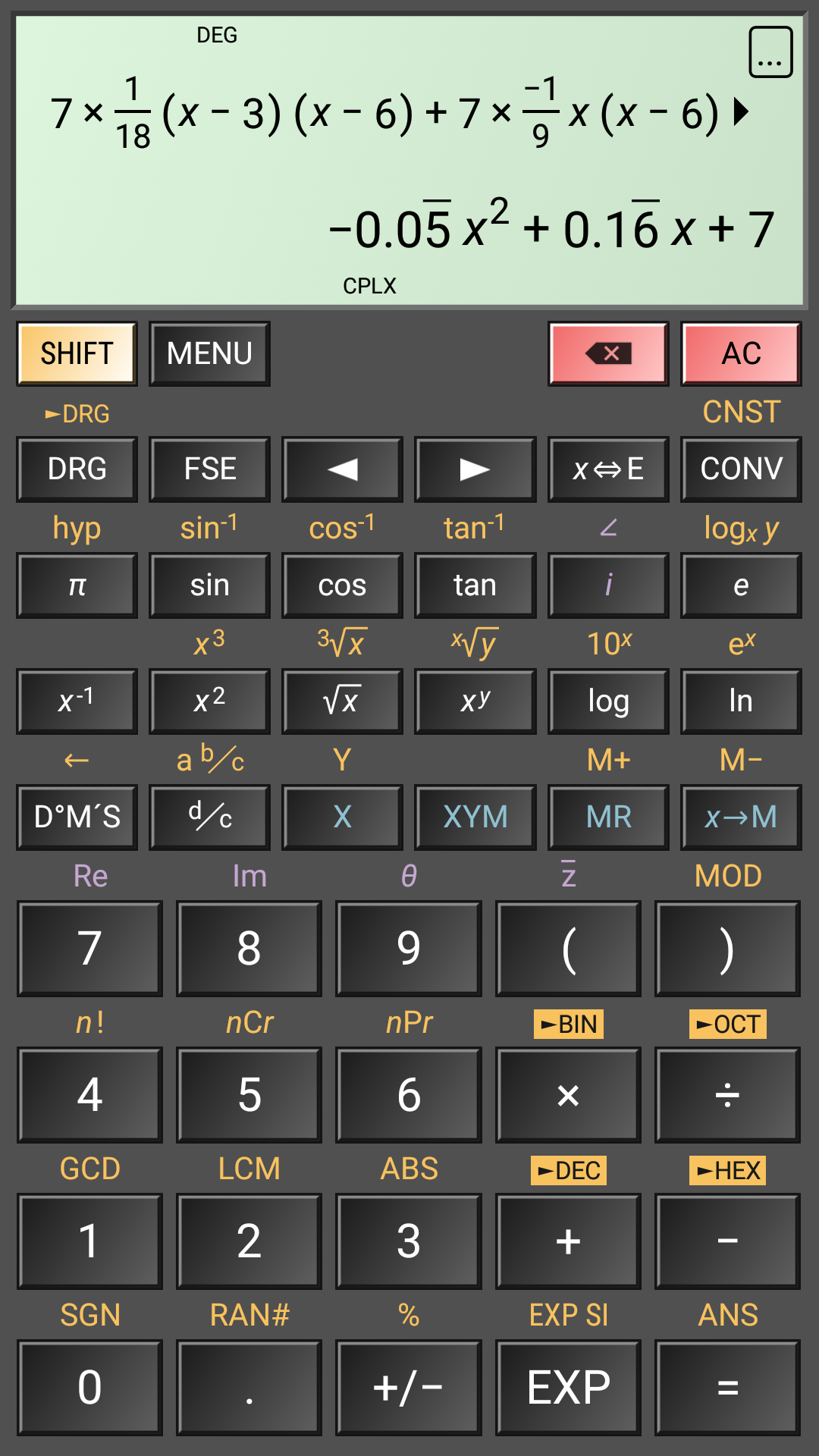 Aproximación a 1/x con interpolantes de Lagrange
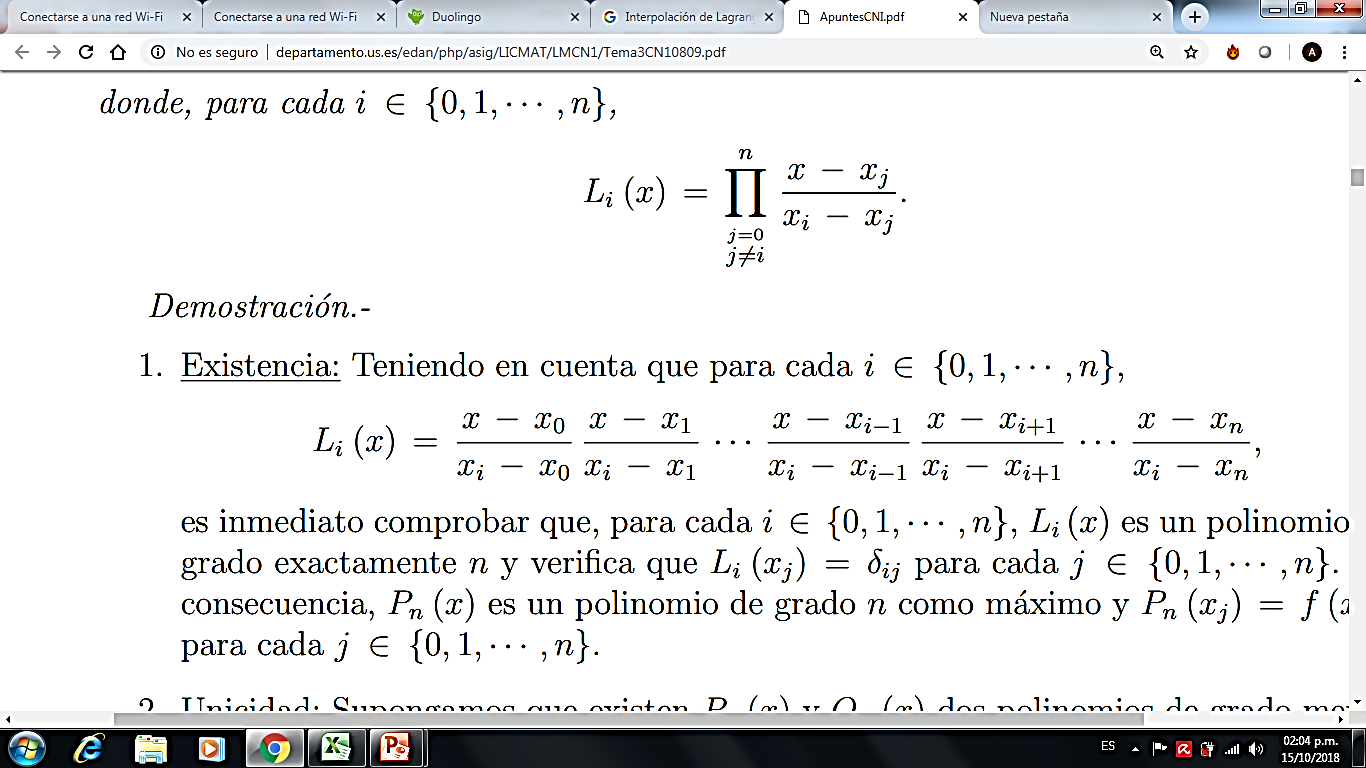 Usaremos x0 = 2, x1 = 2.5 y x2 = 4, para obtener un polinomio de grado 2 para. 
f(x0) = 0.5, f(x1)= 0.4 y f(x2) = 0.25
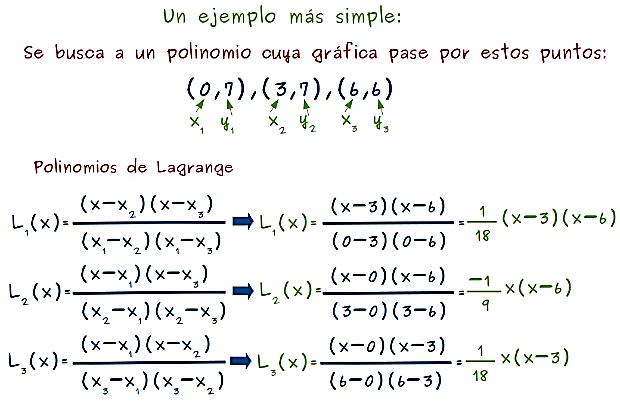 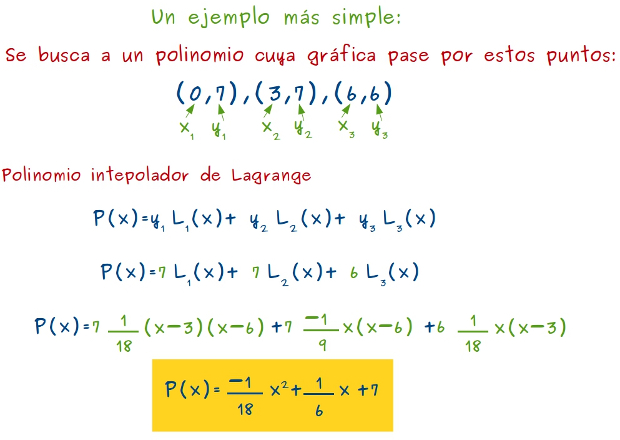 Aproximación con interpolantes de Lagrange
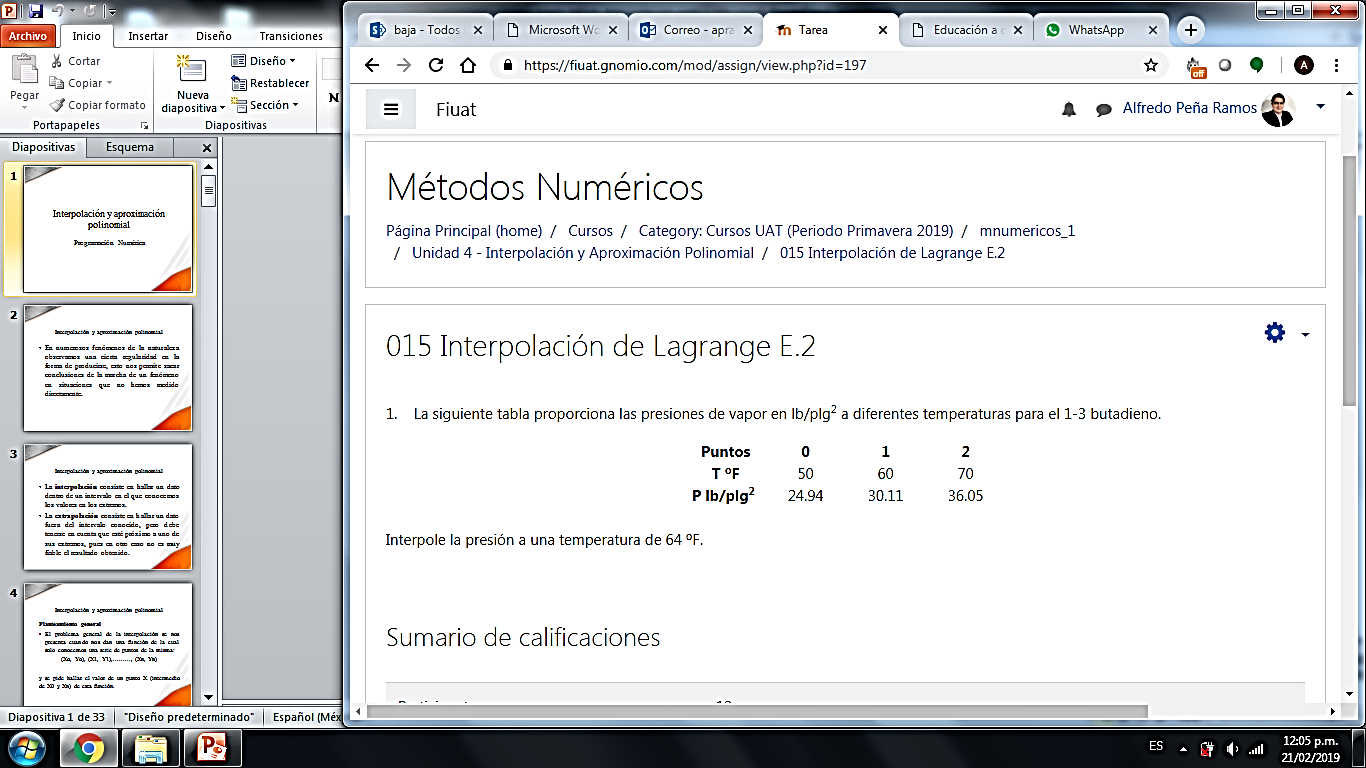 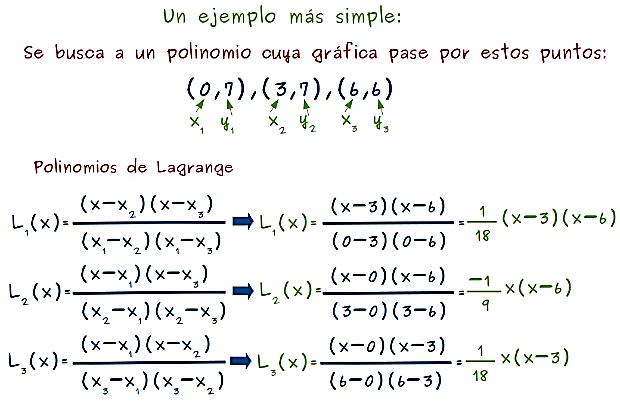 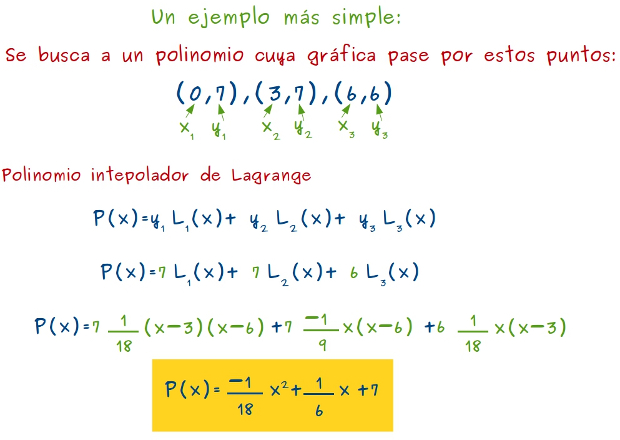 Polinomio Interpolador de NewtonDiferencias Divididas Finitas
Polinomio Interpolador de NewtonDiferencias Divididas Finitas
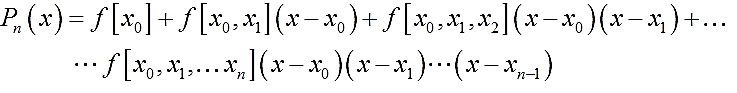 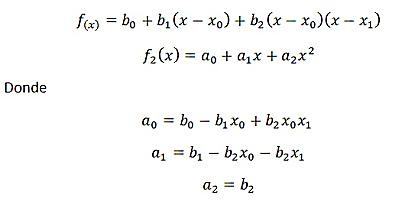 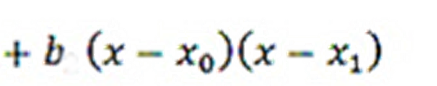 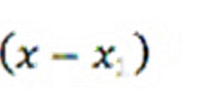 3
2
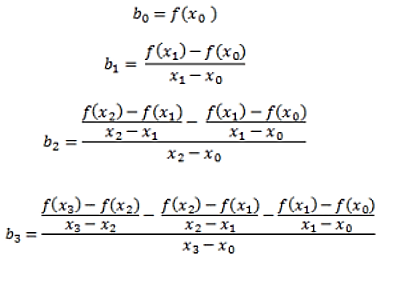 Polinomio Interpolador de NewtonDiferencias Divididas Finitas
Xo = 1 ; f (Xo) = 35.02 ; bo = 35.02
X1= 2 ; f(X1) = 36.99 ; b1 = 1.97
X2 = 3; f(x2) = 31.81 ; b2 = -3.575
X3 = 4; f(x3) =28.39; b3 = 0.46
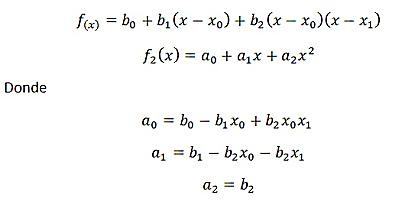 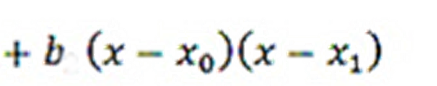 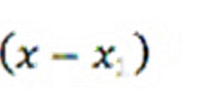 2
3
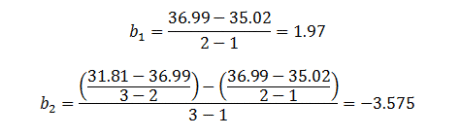 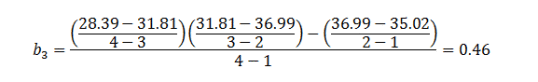 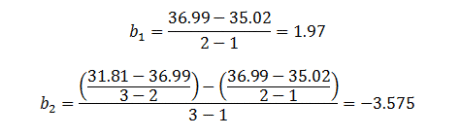 2
Xo = 1 ; f (Xo) = 35.02 ; bo = 35.02
X1= 2 ; f(X1) = 36.99 ; b1 = 1.97
X2 = 3; f(x2) = 31.81 ; b2 = -3.575
X3 = 4; f(x3) =28.39; b3 = 0.46
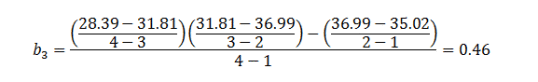 -
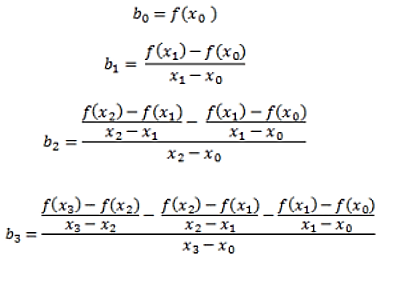 1
3
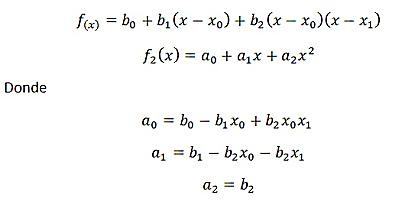 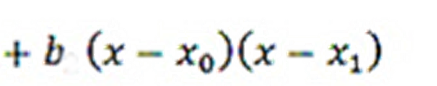 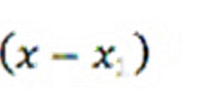 2
3
Polinomio Interpolador de NewtonDiferencias Divididas Finitas
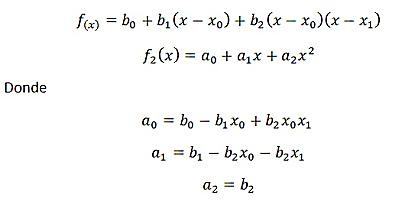 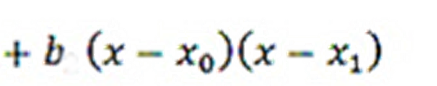 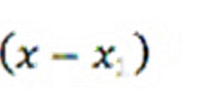 2
3
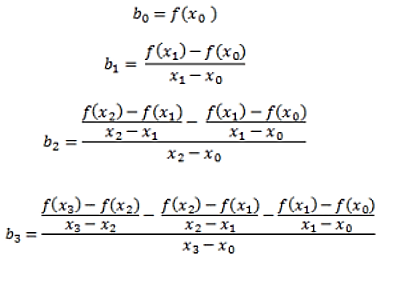